Corso di Tecnica Bancaria(Cagliari - 2020)
Fabrizio Crespi, Università Cattolica e Università di Cagliari
fabrizio.crespi@unicatt.it, fcrespi@unica.it
https://twitter.com/fabriziocrespi1 
https://www.facebook.com/contemplata.it
www.contemplata.it
www.linkedin.com/in/fabrizio-crespi-26476b175
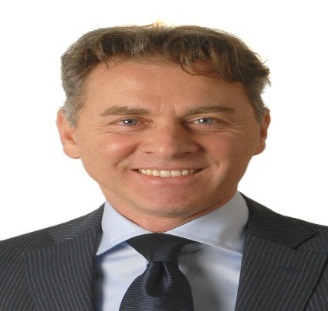 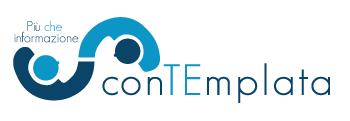 1
La gestione integrata del passivo e dell’attivo: i tipici rischi dell’attività bancaria
2
La gestione della raccolta
3
La gestione della raccolta
In termini generali l’espressione “politica della raccolta” è sinonimo dell’espressione “gestione del passivo”. 
 In un’accezione più ristretta, la politica o gestione della raccolta fa riferimento all’attività di acquisizione da parte della banca di risorse dalla clientela esclusivamente a titolo di debito.
Obiettivi della politica di raccolta
Crescita della 
raccolta
Composizione della 
raccolta
Stabilizzazione della 
raccolta
4
L’attività di raccolta diretta persegue obiettivi di dimensione (volume) e di composizione che devono essere inquadrati:
I bisogni e le preferenze della clientela in ordine alla destinazione dei propri flussi di cassa e alla composizione delle proprie attività finanziarie concorrono a determinare la domande delle passività prodotte dalla banca.
 Sono presenti altri soggetti che competono per l’acquisizione di risorse finanziarie a scopo di finanziamento, cioè altre banche, altri intermediari finanziari, i vari soggetti componenti il settore pubblico, le imprese emittenti titoli di partecipazione e di debito (azioni e obbligazioni
Nel contesto delle opportunità e condizioni di mercato
5
Nell’equilibrio dinamico e statico complessivo dell’intermediazione creditizia poiché esistono relazioni di interdipendenza evidenti tra:
Dimensione degli impieghi e dimensione della raccolta
Composizione degli impieghi e composizione della raccolta, cioè fra struttura dell’attivo e struttura del passivo della banca
6
La gestione della raccolta si propone innanzitutto un obiettivo di crescita quantitativa che si accompagna anche ad un obiettivo in termini di costi che si vogliono e si possono sostenere per acquisire le risorse finanziarie.
Crescita della raccolta
Le forme tecniche in cui può essere effettuata la raccolta diretta si differenziano da diversi punti di vista, e in particolare per la natura dei contratti su cui si basano
Composizione della raccolta
Raccolta all’ingrosso e raccolta al dettaglio
Raccolta a vista, a breve e a medio-lungo termine
7
Composizione coerente con il costo medio programmato della raccolta, con il grado di trasformazione delle scadenze e con il rischio di tasso che la banca è disposta ad assumere nel periodo di riferimento.
L’obiettivo in termini di volumi comporta quindi anche la ricerca del mix di raccolta che minimizza pro tempore i costi.
Composizione della raccolta
Una variabile chiave della gestione bancaria odierna è il controllo del rischio di tasso. La banca deve costruire una struttura del passivo flessibile, ovvero modificabile nel breve periodo al fine di sfruttare a suo vantaggio le variazioni attese nella curva dei rendimenti o al fine di correggere le conseguenze negative di previsioni errate sull’andamento dei tassi.
ovvero minimizzazione degli scostamenti del suo andamento rispetto all’obiettivo programmato.
Stabilizzazione
della raccolta
8
Le oscillazioni della raccolta - specie se non desiderate dalla banca - si ripercuotono sulla liquidità e sulla tesoreria della banca stessa.
 Tali oscillazioni comportano sempre dei costi e impongono un lavoro di “manutenzione” della clientela particolarmente gravoso.
La stabilità della raccolta va combinata con l’elasticità della raccolta!!!
= capacità della raccolta di adattarsi alle mutevoli condizioni interne (alla banca) ed esterne (cioè riguardanti l’ambiente in cui la banca opera) che possono esigere o comunque rendere convenienti e opportuni cambiamenti anche importanti e rapidi del mix di operazioni di cui la raccolta si compone. L’elasticità è una componente necessaria della raccolta affinché essa possa essere stabile
9
Equilibrio statico-dinamico fra la composizione degli impieghi e quella della raccolta
Al riguardo conviene concentrare l’attenzione sul concetto di struttura per scadenze.
Appare in prima approssimazione corretto affermare che debba sussistere una condizione di corrispondenza (di equilibrio o di matching) fra le scadenze dei contratti di finanziamento (prestiti) e scadenze dei contratti di indebitamento (depositi, obbligazioni, pronti contro termine)
10
Questo equilibrio di scadenza – generalizzabile nella condizione di eguaglianza fra la scadenza media ponderata dell’attivo e quella del passivo (che, si noti, non impone necessariamente una di eguaglianza per importo e scadenza fra singoli contratti di indebitamento e singoli contratti di impiego) – apparirebbe opportuno dal punto di vista del corretto governo dell’equilibrio finanziario, poiché occorrerebbe evitare che la banca si veda impegnata a far fronte al rimborso di passività prima che la naturale estinzione (scadenza) degli impieghi effettuati renda disponibili i flussi monetari (liquidità) allo scopo necessari
11
L’osservazione della realtà delle strutture patrimoniali delle banche (attivo-passivo) pone in evidenza una situazione ben diversa
Nella generalità si rileva infatti che la struttura per scadenze del passivo si configura con orizzonti temporali assai più ravvicinati di quelle dell’attivo
In altre parole, la scadenza media ponderata dell’attivo è notevolmente superiore a quella del passivo
Infatti, fondandosi sull’osservazione della realtà, si è soliti dire che la banca svolge sistematicamente una “funzione di trasformazione delle scadenze” ed è in grado, ciononostante, di mantenere dinamicamente una condizione di equilibrio finanziario (sostenibile) 
Rappresentando la situazione con parole ancora diverse: l’operatività corrente della gestione bancaria nell’ambito dell’intermediazione creditizia dimostra nei fatti che la politica della composizione per scadenze della raccolta dispone di notevoli gradi di libertà rispetto alla composizione per scadenze degli impieghi
12
Occorre perciò esaminare le condizioni di sostenibilità della menzionata trasformazione delle scadenze esaminando con attenzione:
Le cause che la determinano e i motivi che la rendono conveniente
I rischi che ne derivano
I modi con cui la banca riesce a governare questi rischi, minimizzando il loro impatto sul proprio equilibrio reddituale e finanziario
13
Cause della trasformazione delle scadenze
Vanno ricercate primariamente nelle preferenze della clientela.
Da un lato le imprese finanziate esprimono mediamente fabbisogni finanziari durevoli nel tempo e proiettati su orizzonti temporali non ravvicinati (investimenti in capitale fisso e in parte capitale circolante)
Dall’altro lato la clientela depositante esprime una marcata preferenza per la liquidità, che deriva anzitutto dalla decisione di mantenere e di disporre di adeguati fondi di cassa in forme tecniche di deposito (i depositi in conto corrente) che hanno una specifica funzione monetaria (moneta scritturale)
14
Tutto ciò si riflette nella composizione del passivo
Ne deriva che la stessa configurazione delle domande della clientela attiva e passiva impone alla banca condizioni di raccolta che determinano una scadenza media ponderata del passivo notevolmente più breve di quella dell’attivo
Se la banca attuasse politiche di raccolta finalizzate a ridurre la trasformazione delle scadenze preferite dagli agenti dell’economia reale, essa dovrebbe rinunciare a una quota rilevante delle opportunità di raccolta e di impiego
15
Occorre aggiungere che il bilanciamento delle scadenze non sarebbe neppure conveniente dal punto di vista dell’equilibrio reddituale della gestione bancaria.
Se si considera che la struttura per scadenze dei tassi d’interesse esprime solitamente una funzione crescente, in incorporando remunerazioni maggiori per più lunghe durate, risulta evidente che la trasformazione delle scadenze genera margini d’interesse unitari – differenza tra ricavi per interessi attivi e costi per interessi passivi, rapportata al totale dell’attivo finanziario – maggiori di quelli che alternativamente si otterrebbero con strutture attivo-passivo bilanciate
16
Rischi della trasformazione delle scadenze
La trasformazione delle scadenze comporta rischi specifici la cui natura e dimensione devono essere comprese per spiegare il contesto in cui la politica della raccolta diretta sviluppa le proprie decisioni e azioni. In particolare si evidenziano:
Rischio di liquidità: la minore durata media del passivo rispetto all’attivo può determinare situazioni di squilibrio finanziario, se i flussi di cassa in uscita determinati dall’estinzione delle passività superano o precedono nel tempo flussi di cassa  in entrata derivanti dal rimborso dei finanziamenti concessi
Rischio reddituale: diminuzione del margine di interesse unitario in caso di variazioni sfavorevoli del livello di mercato dei tassi di interesse.
17
La trasformazione delle scadenze e il rischio di tasso di interesse
18
Il rischio di tasso di interesse
Il rischio di tasso di interesse può essere definito come il rischio che variazioni nei tassi di interesse di mercato producano una riduzione della redditività e del valore economico di una banca.
Tale rischio è dovuto principalmente al fatto che attività e passività bancarie hanno differenti scadenze e/o istanti di revisione del tasso (per le poste a tasso variabile); tipicamente, infatti, una banca raccoglie fondi con depositi a vista o a breve termine per finanziarie prestiti a lunga scadenza, anche a tasso fisso
Ciò fa sì che una variazione nei tassi di mercato possa influenzarne la redditività: ad esempio, se i tassi salgono i depositi dovranno essere rinnovati a costi più alti, mentre il rendimento degli impieghi a tasso fisso resterà invariato.
19
Il rischio di tasso di interesse
Ne conseguirà una riduzione del margine di interesse della banca e, inoltre, la riduzione della forbice tra tassi attivi e tassi passivi influenzerà negativamente il valore della banca per i suoi azionisti, che è dato dal valore attuale di tutti i profitti futuri attesi
Se attività e passività della banca sono negoziate su un mercato secondario, allora il rischio di tasso di interesse può essere considerato un caso particolare del rischio di mercato.
Si consideri, ad esempio, una obbligazione del Tesoro a 10 anni a tasso fisso; se i tassi di mercato salgono il prezzo dell’obbligazione scenderà, dando origine a una perdita quando la banca vende il titolo sul mercato (o semplicemente ne aggiorna il prezzo di carico in bilancio)
Infatti per i titoli a tasso fisso: Se r  (tasso di interesse) aumenta, P (il prezzo dell’attività finanziaria) si riduce; viceversa se r si riduce P aumenta
20
Il rischio di tasso di interesse: due componenti
Rischio di reinvestimento
Rischio di prezzo
si collega al fatto che i tassi a cui saranno investiti i flussi di cassa percepiti nel corso della vita dell’attività finanziaria possono essere maggiori (minori) di quelli impliciti nel tasso di rendimento a scadenza, causando un rendimento di periodo maggiore (minore) di quello calcolato ex ante.
riguarda la possibilità che alla fine del periodo il tasso sia maggiore (minore) rispetto al periodo iniziale, determinando una diminuzione  (aumento) di prezzo del titolo
21
Il rischio di tasso di interesse
Il rischio di prezzo fa si che il valore di mercato di un’attività finanziaria muti nel corso del tempo in relazione alla dinamica dei tassi di interesse: ciò comporta una differenza tra valore di mercato e valore al quale quell’attività è entrata nel bilancio dell’intermediario finanziario.
Ciò genera potenziali plus o minusvalenze che devono essere contabilizzate ogni volta che le norme di bilancio o settoriali richiedono il cosiddetto mark-to-market, cioè la valutazione delle attività possedute ai valori di mercato.
Il rischio di reinvestimento si manifesta invece sotto forma di maggiori (o minori) utili collegati al reinvestimento dei flussi di cassa. 
Se i tassi di interesse aumentano, ad esempio, le cedole di un titolo potranno essere reinvestite ad un tasso di interesse superiore a quello previsto (e implicito nel calcolo del rendimento ex ante).
22
Il rischio di tasso di interesse
Il rischio di prezzo e il rischio di reinvestimento hanno effetti opposti sul valore del portafoglio.
Dal punto di vista di un intermediario, la sensibilità al rischio di interesse delle singole attività finanziarie serve per capire la dimensione elementare del problema. 
Quello che più interessa, naturalmente, è il rischio relativo al portafoglio nel suo complesso ed in particolare ad un portafoglio composto da attività e passività finanziarie.
Indubbiamente l’assunzione del rischio di interesse rappresenta una condizione normale dell’attività bancaria e una importante fonte di redditività e di creazione di valore.
23
Il rischio di tasso di interesse
Tuttavia, qualora l’esposizione risulti eccessiva, variazioni nei tassi di interesse di mercato possono avere effetti negativi:

sul livello corrente dei profitti. Variazioni nei tassi di interesse influenzano il livello corrente dei profitti attraverso variazioni nel flusso netto degli interessi (margine di interesse) e nelle altre componenti di ricavo e costo sensibili al livello dei tassi di mercato
sul valore di capitale della banca. Cambiamenti nei tassi di interesse influenzano anche il valore delle attività, passività, in quanto il valore attuale dei cash flow (ed in alcuni casi anche i cash flow stessi) cambia al variare dei tassi di interesse.

Posto che variazioni nei tassi di interesse possono dar luogo a effetti negativi sia sul livello corrente dei profitti della banca sia sul suo valore economico la gestione del rischio di interesse può seguire criteri diversi, o meglio concentrarsi sugli effetti sui profitti e/o sul valore del capitale della banca.
24
Il rischio di tasso di interesse
I due approcci più noti sono il repricing gap (o maturity gap) e il duration gap. 
Il repricing gap (o maturity gap) o è di tipo reddituale, perché analizza le conseguenze di una variazione inattesa dei tassi per la redditività futura della banca (ad esempio per l’anno successivo).
Il repricing gap, infatti, utilizzando come input lo scadenzario delle poste attive e passive misura il grado di disallineamento tra la data di riprezzamento medio delle attività e delle passività
Se tale disallineamento è positivo (il repricing dell’attivo è più lontano nel tempo di quello del passivo), allora il margine di interesse futuro della banca è vulnerabile a un eventuale aumento dei tassi ; viceversa se il disallineamento è negativo
25
Il Maturity Gap
In base alle caratteristiche di revisione dei tassi di interesse di ciascuna attività e passività è possibile riaggregare tutte le poste di bilancio in quattro gruppi:
Passività sensibili alle variazioni dei tassi di interesse
Attività sensibili alle variazioni dei tassi di interesse
Attività non sensibili alle variazioni dei tassi di interesse
Passività non sensibili alle variazioni dei tassi di interesse
La classificazione tra poste sensibili e insensibili alle variazioni dei tassi richiede in primo luogo di individuare l’orizzonte temporale, o anche periodo di gap (gapping period) a cui riferire la misurazione dell’esposizione al rischio. Ne consegue che la definizione di rate sensitive può cambiare in funzione dei diversi orizzonti decisionali.
26
Posizione di gap positivo
Posizione di gap negativo
Posizione di gap nullo
Il valore delle attività sensibili è superiore a quello delle passività sensibili
Il valore delle attività sensibili è inferiore a quello delle passività sensibili
Il valore delle attività sensibili è uguale a quello delle passività sensibili
Il Maturity Gap
Dal valore della posizione del gap si individuano tre possibili situazioni per l’intermediario
G = As – Ps
In questo caso l’intermediario è esposto alle variazioni dei tassi di interesse dal lato dell’attivo (asset sensitive), in quanto una parte delle attività sensibili, pari al valore del gap, è finanziata da passività non sensibili, e quindi, nel caso di una variazione dei tassi di interesse, solamente le attività subiranno un riprezzamento alle nuove condizioni dei tassi di mercato
In questo caso l’intermediario è esposto alle variazioni dei tassi di interesse dal lato del passivo (liabilities sensitive), in quanto una parte delle passività sensibili, pari al valore del gap, finanzia attività non sensibili. Il flusso netto di interessi aumenterà a fronte di una variazione negativa nei tassi di mercato, mentre si ridurrà nel caso di una variazione positiva
27
Una banca potrebbe gestire in modo attivo la propria posizione di gap mediante strategie di mismatching volte ad anticipare l’evoluzione dei tassi di interesse nelle varie fasi del ciclo economico.
Durante la fase di ripresa potrebbe attuare strategie volte ad anticipare l’aumento dei tassi di interesse mediante un aumento della quota di attività sensibili, rinunciando ad impieghi a tasso fisso ed allo stesso tempo accrescendo la raccolta di fondi a tasso fisso.
Tuttavia, le strategie di gap management prescelte non dipendono solo dalla variazione della direzione attesa dei tassi di interesse, ma anche dal grado di incertezza nell’evoluzione futura dei tassi di interesse.
La banca, quando non è in grado di intervenire in tempi rapidi sulla composizione delle attività e passività in bilancio per poter conseguire la copertura desiderata al rischio di interesse, può ricorrere a strategia di copertura con strumenti derivati.
28
Un primo insieme di strategie di copertura è rappresentato dall’assunzione di specifiche posizioni negli strumenti derivati a rischio simmetrico, come i futures, i FRA e gli swap, mediante i quali è possibile compensare le variazioni nel margine di interesse che originano dalle fluttuazioni nei tassi di mercato.
Ad esempio, un banca asset sensitive, che presenta cioè un volume di attività sensibili alle variazioni dei tassi di interesse superiore a quello delle passività sensibili (gap > 0), potrà proteggere il margine di interesse dalle eventuali diminuzioni dei tassi di mercato acquisendo posizioni sul mercato future, su quello dei forward rate agreements o dei contratti swap in modo tale da conseguire un flusso di reddito positivo sufficiente a compensare quello negativo generato dalle posizioni in bilancio, nel caso in cui si realizzi la variazione negativa nei tassi di interesse di mercato.
29
In questo modo la banca neutralizza le perdite derivanti dalla sua posizione asset sensitive rinunciando ai benefici che tale posizione avrebbe generato a fronte di un aumento dei tassi di interesse.
Nel caso, invece, le banche intendano proteggersi dalle variazioni avverse dei tassi di interesse, negative per quelle asset sensitive e positive per quelle liability sensitive, ma allo stesso tempo mantenere i benefici delle variazioni favorevoli, dovranno allora perseguire strategie di copertura con strumenti di natura asimmetrica acquisendo posizioni in opzioni su titoli o in specifici contratti come quelli di cap e di floor.
Obiettivo di questa strategia di copertura è quello di difendere la variazione del margine di interesse contro le sole fluttuazioni negative.
30
Duration gap
Se da un lato la gestione delle posizioni di gap tra le scadenze e i periodi di revisione dei tassi di interesse può consentire di minimizzare l’impatto delle fluttuazioni nei tassi di mercato sul margine di interesse nel breve periodo, dall’altro ciò non impedisce che la banca possa subire perdite, anche consistenti, derivanti da riduzioni dei flussi netti di interesse che percepirà in futuro e che si riflettono in una diminuzione immediata del valore economico del proprio patrimonio.
L’attenzione a questo ulteriore aspetto del rischio di interesse ha richiesto l’applicazione, nelle valutazioni e nelle scelte di composizione delle attività e delle passività delle banche, di criteri e indicatori più propriamente finanziari, già sviluppati nell’ambito della gestione dei portafogli di titoli a reddito fisso.
31
Il riferimento è all’insieme dei criteri di valutazione delle attività finanziarie, alla valorizzazione corrente dei flussi futuri di cassa generati da ciascuna attività e passività finanziaria nel portafoglio e agli indicatori di rischio sviluppati nell’ambito dell’analisi della durata finanziaria (duration).
L’applicazione degli indicatori di duration all’insieme delle attività e delle passività nel bilancio delle banche ha permesso di quantificare anche gli effetti che le variazioni inattese nei tassi di mercato generano sul valore economico del proprio patrimonio netto. 
La variabile oggetto di controllo della gap analysis è stata sinora il margine di interesse, grandezza che risulta economicamente di indubbia rilevanza ma che, al tempo stesso, è rappresentativa delle condizioni di equilibrio economico esclusivamente delle attività fruttifere di interesse e delle passività onerose.
32
In altri termini, la gap analysis se da un lato aiuta a misurare – e in seconda battuta a gestire – l’impatto degli shock dei tassi di mercato sul margine di interesse nel periodo preso a riferimento, dall’altro ignora completamente l’impatto patrimoniale derivante dalla stessa variazione  delle condizioni di mercato
Posto che la duration modificata è un indicatore di sensibilità del prezzo di una attività (o di una passività) finanziaria al variare dei tassi di interesse, di conseguenza, tenendo sotto controllo il duration gap – ossia la differenza tra la duration modificata dell’attivo e la duration modificata del passivo – si ha modo di quantificare l’impatto di istantanee variazioni dei tassi di mercato sul valore del patrimonio netto di una banca
33
Il concetto di Duration
La duration è la media ponderata delle scadenze di ciascun flusso di cassa associato a un titolo obbligazionario, dove il fattore di ponderazione è dato dall'incidenza del valore attuale di ciascun flusso di cassa sul valore attuale complessivo del titolo.
Dove:
D = duration
t = scadenza
Ft =flusso al tempo t
P = prezzo del titolo
34
Tanto più ampio è il duration gap, tanto più sensibile risulterà il valore del patrimonio netto della banca alle variazioni esogene delle condizioni di mercato. 
Più precisamente, se il duration gap è positivo, ciò comporta che la duration modificata dell’attivo risulta maggiore di quella del passivo per cui lo stato patrimoniale della banca viene definito asset sensitive; all’aumentare dei tassi, quindi, il valore dell’attivo scende di più del valore del passivo per cui il valore del patrimonio netto si riduce. 
Il fenomeno contrario si registra in uno scenario opposto di tassi al ribasso
35
I valori delle attività e delle passività, nel caso di strumenti finanziari negoziati, sono ottenuti dalle quotazioni di equilibrio tra la domanda e l’offerta sul mercato, che rappresentano rispettivamente il valore di liquidazione per le attività e di riacquisto per le passività. 
In mercati secondari efficienti, le quotazioni di equilibrio sono equivalenti all’attualizzazione dei flussi di cassa al tasso di mercato
Per gli strumenti finanziari non negoziati sui mercati secondari il valore è ottenuto direttamente dall’applicazione del modello di attualizzazione dei flussi di cassa al tasso di interesse.
36